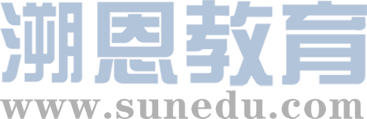 感恩遇见，相互成就，本课件资料仅供您个人参考、教学使用，严禁自行在网络传播，违者依知识产权法追究法律责任。

更多教学资源请关注
公众号：溯恩高中英语
知识产权声明
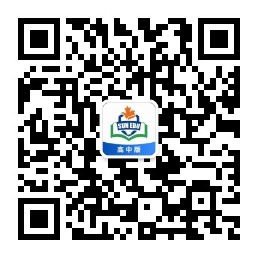 M1Unit2 English around the world
New Words  and Expressions
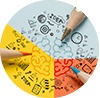 重点单词
________     adj. 官方的；正式的 n.  官员
2.   ________     adj. 本国的；本地的 n.  本地人； 本国人
________     n.  航行；航海
4.  ________      n. 礼物；目前 adj. 到场；出席 vt. 赠予；呈现
5.   ________     n./vt. 命令；指令；掌握
________     n./vt. 请求；要求
7.   ________     adv. 直接；挺直adj. 直的；笔直的；正直的
8.   ________     n.  词汇；词汇量； 词表
9.   ________     n. 本身；本体；身份
10. ________     n. 口音；腔调；重音
11. ________     n. 街区；块；木块；石块
12. ________     adv. 实际上；事实上
official
native
voyage
present
command
request
straight
vocabulary
identity
accent
block
actually
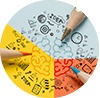 派生单词
recognition
recognize
1.____________ vt. 辨认出；承认；公认  →____________ n. 认出；认识
2.____________ vt. 使富裕；充实；改善  →____________ adj.  富有的；丰富的
3.____________ vt. 以……为根据  n. 基部；基地；基础
   ____________ adj. 基本的；基础的        →____________ n. 基础；基本原则
4.____________ adj. 逐渐的；逐步的        →____________ adv. 逐渐地；逐步地
5.____________ adj. 流利的；流畅的        →____________ adv. 流利地；流畅地
   ____________ n. 流利；流畅
6.____________ adj. 频繁的；常见的        →____________ adv. 常常；频繁地
   ____________ n. 频繁， 频率
7.____________ n. 词语；表示；表达       →____________ vt.表达 n. 快车 adj. 急速的
8.____________ n. 使用；用法；惯用法   →____________  n. /vt. 用处；使用
   ____________ adj. 有用的                        →____________  adj. 无用的
9.____________ adv. 事实上；实际 上      	   ____________  adj. 实际的；事实的
rich
enrich
base
basis
basic
gradually
gradual
fluently
fluent
fluency
frequently
frequent
frequency
express
expression
usage
use
useful
useless
actually
actual
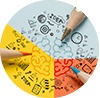 重点短语
more than
1. ________________   超过；非常；不只是；不仅是
2．________________   因为；由于
3．________________   走近；上来；提出
4．________________   现在；目前
5．________________   利用；使用
6．________________   例如……；像这种的
7．________________   扮演一个角色；参与
8．________________   即使
9．________________   以……为基础
10.________________   信不信由你
because of
come up
at present
make use of
such as
play a part (in)
even if
be based on
believe it or not
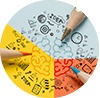 同反义词
actually
command
request
lorry                    
petrol
elevator
play a part in 
subway
apartment
latter
underground
lift
gas
flat
former
control
in fact
truck                      
play a role in
beg
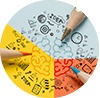 词汇释义
actually
__________ in fact; as a matter of fact; in reality
__________ due to; as a result of; owing to
__________ to be put forward; to come closer
__________ nowadays; in the present
__________ little by little; bit by bit; not suddenly
__________ to take advantage of
__________ to have a good knowledge of; to order sb to do sth
__________ able to speak or write a language well
__________ long trip by sea or in space
_________ often
because of
come up
at present
gradually
make use of
command
fluent
voyage
frequently
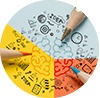 话题词汇
official language; native speaker; Danish; African; Spanish; enrich vocabulary; spelling; dialect; accent; fluent; fluently; usage; expression; be based on
Expressions concerning language learning
actually; gradually; fluently; frequently; straight
Adverbs  
to modify verbs
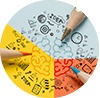 佳句赏析
tell
You can _______ whether a person is clever by his answers, you can _______ whether a person is wise by his questions. 
                                                                        --- Mahfouz Naguib
Unless a man undertakes __________he possibly can do, he will never do all that he can.
                                                                       --- Henry Drummond
It is time for us to stand and cheer for the doer, the achiever, the one who __________ the challenge and does something about it.
                                                                      --- Vince Lombardi
tell
more than
recognizes
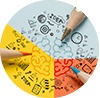 遣词造句
Group 1: frequent; enrich; vocabulary; have a good command of


Group 2: recognize; request; come up; play a part in


Group 3: voyage; fluent; accent; at present


Group 4: actually; expression; such as; make use of
To have a good command of English, I frequently read books, enriching vocabulary and improving fluency in writing as well.
It’s recognized that hard work plays an important part in one’s success. As a result, proposals came up in class meetings at the request of the teacher in charge in recognition of diligent students.
At present, he is taking a voyage to Japan. It’s said that fluent English doesn’t work with Japanese whose accent prevents people’s understanding.
Actually, the more frequently you make use of English expressions such as “It’s a deal.” the more authentic your English sounds.
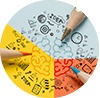 核心词汇
base  vt. to use an idea, a fact, a situation, etc. as the point from which  
                      sth can be developed 以……为根据
                 n. the lowest part of sth; the main place where you live or stay or 
                     where a business operates from 基部；基地；基础
Our company’s base is in Beijing.
One should always base his opinion on facts.
One’s opinion should always be based on facts.
归纳拓展
(1) base A on B  A以B为基础------ A be based on B A建于B基础之上	
(2) at the base of 在…的底部
(3) basis  n.  基础    on the basis of 在…的基础上
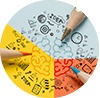 单句语法填空
Quiz
is based
(1)The restaurant ________________(base) on trust, and it is working all right.
(2)____________(base) an important decision more on emotion than on reason, you will regret it sooner or later.
(3)With our knowledge____________(base) on practice, we can make great 
     contributions to our country.
(4)On the _________ (base) of trust, the two friends are getting along well with  
     each other. 
(5)_____________, the restaurant is working all right. [把练习(1)改为分词短语作状语]
(6)The restaurant, ____________________, is working all right.[把练习(1)改为定语从句]
Basing
based
basis
Based on trust
which is based on trust
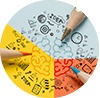 核心词汇
2. command    vt. (of sb in a position of authority) to tell sb to do sth; to 
                            have control of sth; to have sth available for use命令；掌控
                         n. an order given to sb; control over a situation or a group of 
                            people; your ability to do or use sth especially a language 
                            命令；控制；指挥；（尤指对语言的）掌握；运用能力
The officer commanded his soldiers to fire. 
Applicants are expected to have a good command of English. 
考点必记
(1) command sb. to do sth                                               命令某人做某事
      command that+虚拟 (should)+ v.(原形)      命令某人做某事
(2) be under sb’s command                                              在某人的指挥下
      have a good command of…                                        精通……
   at one’s command                                                        服从某人的支配
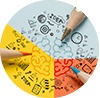 高考小作文
Quiz
(陕西高考书面表达) 我的英语掌握得非常好以至于我被选为英语老师的助手。
 
I ____________________________________I am elected as an assistant to my English teacher.

___________________________ enables me to be elected as an assistant to my English teacher. 

____________________________________, I was elected as an assistant to my English teacher.
have such a good command of English that
A good command of English
Equipped with a  good command of English
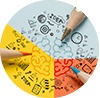 核心词汇
3. request  vt. to ask for or ask sb to do sth in a polite or formal way 请求；要求
                    n. the action of asking for sth formally or politely 请求；要求
All members of the club are requested to attend the annual meeting.
I made a request that the students (should) be well prepared for the exam.
考点必记
(1) make a request for　　	          请求；要求
     at the request of sb.  	                      应某人的要求
(2)request sb. to do sth.                        请求/要求某人做某事
     request that...(should)do...              请求/要求……做某事
     It is requested that...(should)do...  要求……
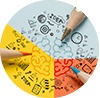 一句多译
Quiz
他要求我写一封推荐信。 

(1)He requested that I ____________ (write) a letter of recommendation.

(2)He requested me ____________(write) a letter of recommendation.

(3)He made a request that I ___________ (write) a letter of recommendation. 

(4)It was requested that I ____________ (write) a letter of recommendation. 

(5)I was requested ___________ (write) a letter of recommendation.
(should) write
to write
(should) write
(should) write
to write
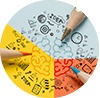 核心词汇
4. come up         to be mentioned or discussed 被提及；被讨论
             to come closer to sb 走近
The problem came up in the meeting.
He came up and said hello to us.
归纳拓展
come across                                偶然遇见；发现；被理解       
come about                                 发生               
come up with                              想出；提出 
come out                                      出版；开花
come over                                    从一地到另一地
come at                                        攻击
come to                                        达到；苏醒
when it comes to (doing) sth   当谈及……
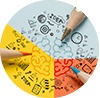 写出come up的含义
Quiz
(1)—Alvin, are you coming with us?
—I’d love to, but something unexpected has come up.     ____________
(2)The little boy came up to the stranger and showed him how to get to the police station.                                                                     ____________                                                                                        
(3)As soon as the project came up at the meeting, it attracted many people’s attention.                                                                    ____________
(4)When the moon came up, the young people began their celebration.                                                                                                                 
                                                                                                     ____________
(5)I planted some seeds in the yard. But they failed to come up.  
                                                                                                     ____________
发生
走近
被提出
升起
发芽
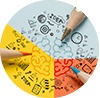 核心词汇
5. make use of 　to take advantage of；to use sth 利用；使用
We must make use of every minute to study.

归纳拓展
(1) make full/good use of	           充分、好好利用
     make the best/most of  	最好、很大程度上利用
     take (full) advantage of  	(充分)利用
(2) come into use                          开始被使用
      put...into use  	                       使用
      be of great use  	            很有用
      It is no use doing sth.              做……是没用的。
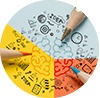 一句多译
Quiz
充分利用水资源是每个人的责任。 

(1)It’s everyone’s duty to ________________________________.

(2)It’s everyone’s duty to ________________________________.

(3)It’s everyone’s responsibility to ____________________________.

(4)It’s everyone’s responsibility to ____________________________.
make the most of water
make the best of water
take full advantage of water
make good/full use of water
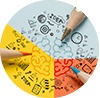 即学即用
__________ globalization, it is ________ that English ________________  ______international exchanges. Whether it is as an _______ language or a second language, it is ________ that we should learn English well because ______________________English means more opportunities in the future. Here are some tips. 
  Firstly, do remember that success __________ hard work. ______ practice contributes to your fluency. Secondly, we should ______________ any time available to do more reading, which can broaden our view as well as enrich ________ and enables you to familiarize the ______ of English expressions. _______, everything comes with a price, there is no ____ thing ____ a shortcut in English learning.
Because of
recognized
plays an important
part in
official
requested
having a good command of
Frequent
is based on
make full use of
usage
vocabulary
such
Actually
as
溯恩教育感谢一路有你